Vranckx P, Valgimigli M, Heidbuchel H
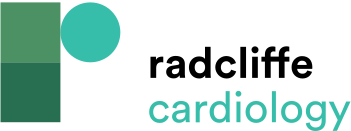 Table 2: Labelling Recommendations for Direct Oral Anticoagulants
Citation: Arrhythmia & Electrophysiology Review 2018;7(1):55–61.
https://doi.org/10.15420/aer.2017.50.1
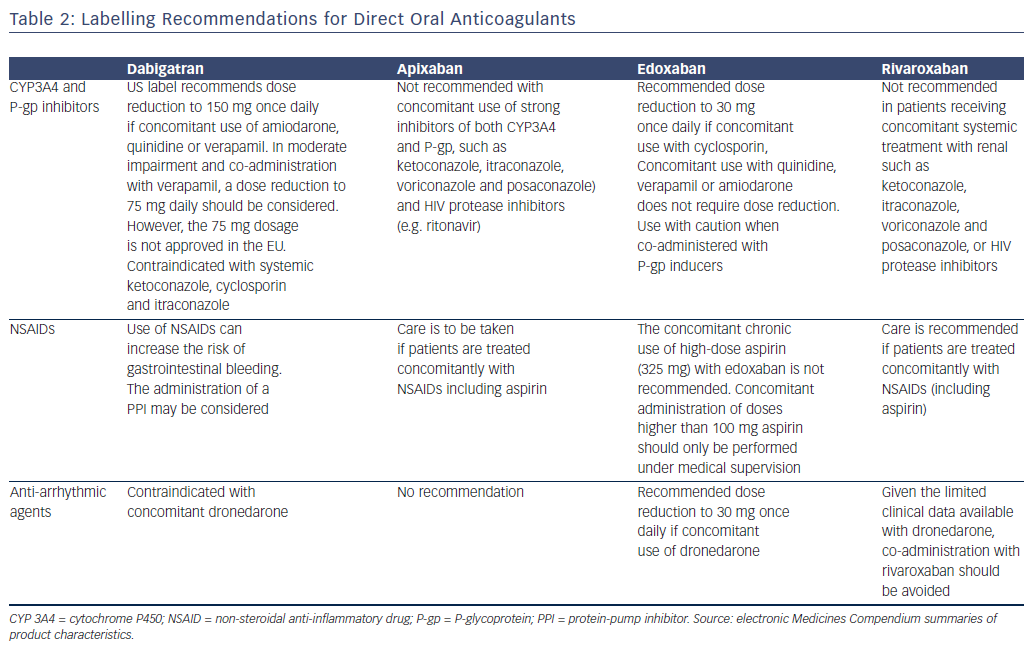